Kristina Gudonytė
Smiltė, Leila, Eglė
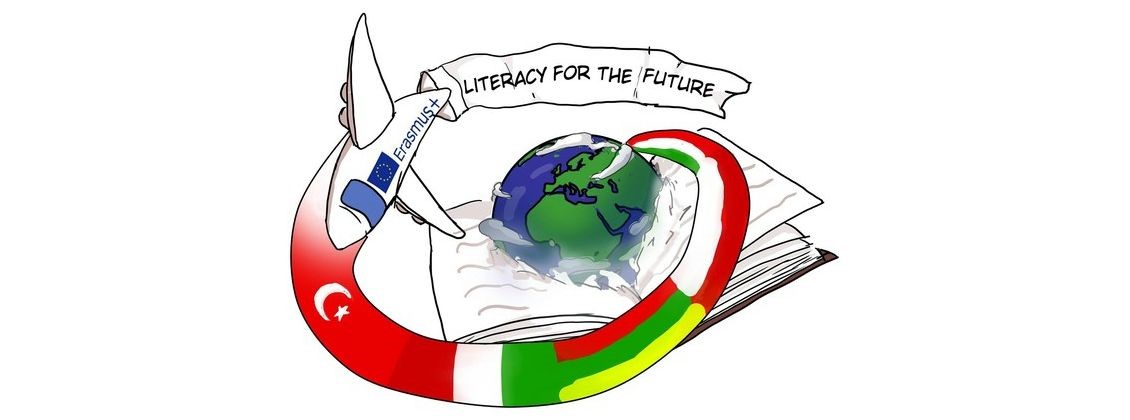 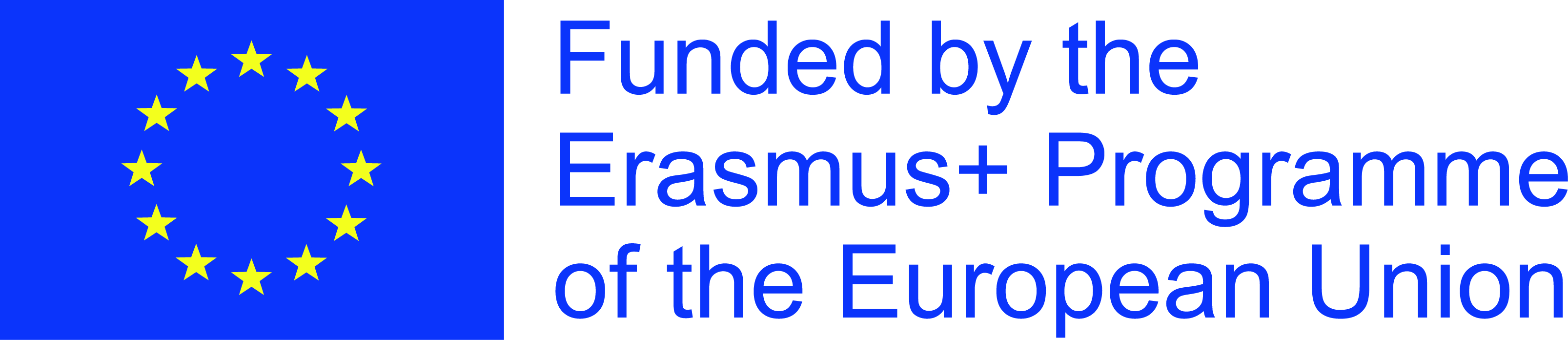 2
Kristina Gudonytė was born on 15th December 1949 in Vilnius. She is a Lithuanian writer, actor, producer and scenarist.
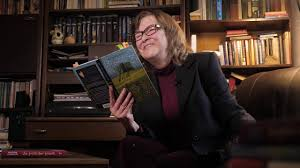 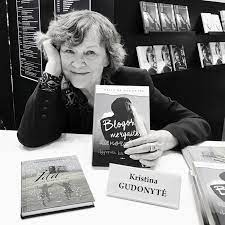 3
Kristina Gudonytė has studied at Vilnius University and graduated from acting studies. She Has worked at Lithuanian National Drama Theater for ten years.
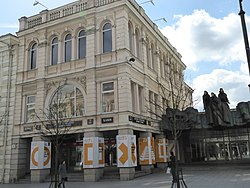 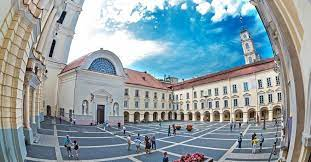 Vilnius University 			 Lithuanian National Drama Theater
In 2014, Kristina Gudonytė was awarded the children's literature prize established by the Ministry of Education and science for her creativity for children and teenagers and for her sensitivity to the mother tongue
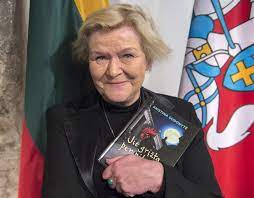 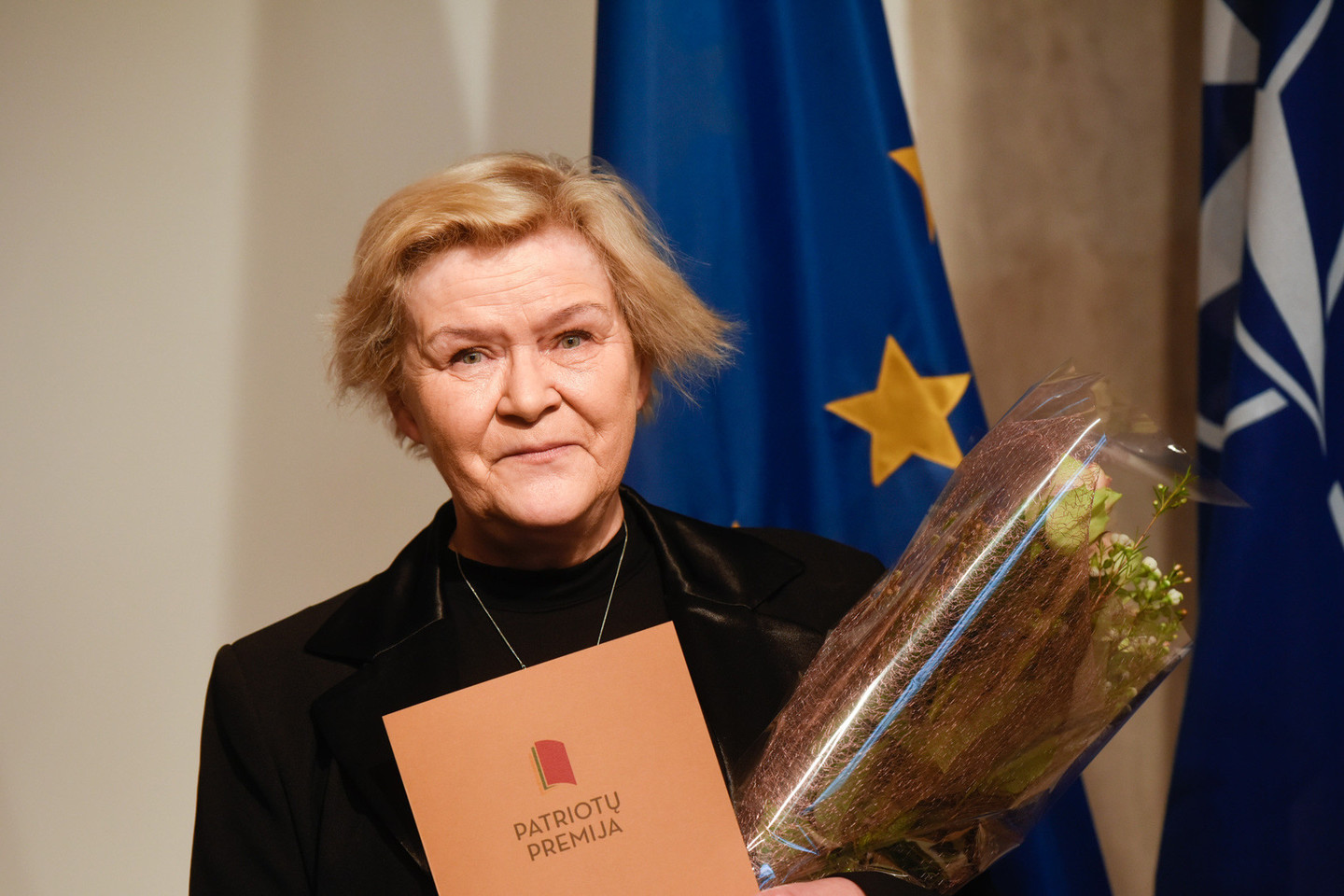 5
The writer has created many scripts and lyrics for performances, video films, TV shows, and has organized many painting exhibitions.
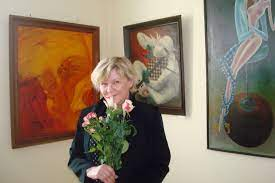 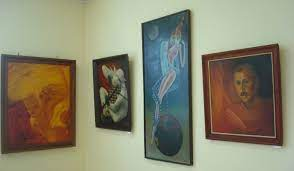 6
Became a member of Lithuanian writer's union in 2010
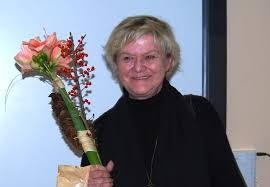 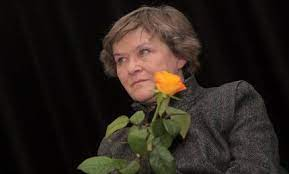 7
BOOKS
TOP 3 BOOKS
8
„Bad girl's diary” (LT. Blogos mergaitės dienoraštis)
„flower garden”( LT. Gėlių dvaras)
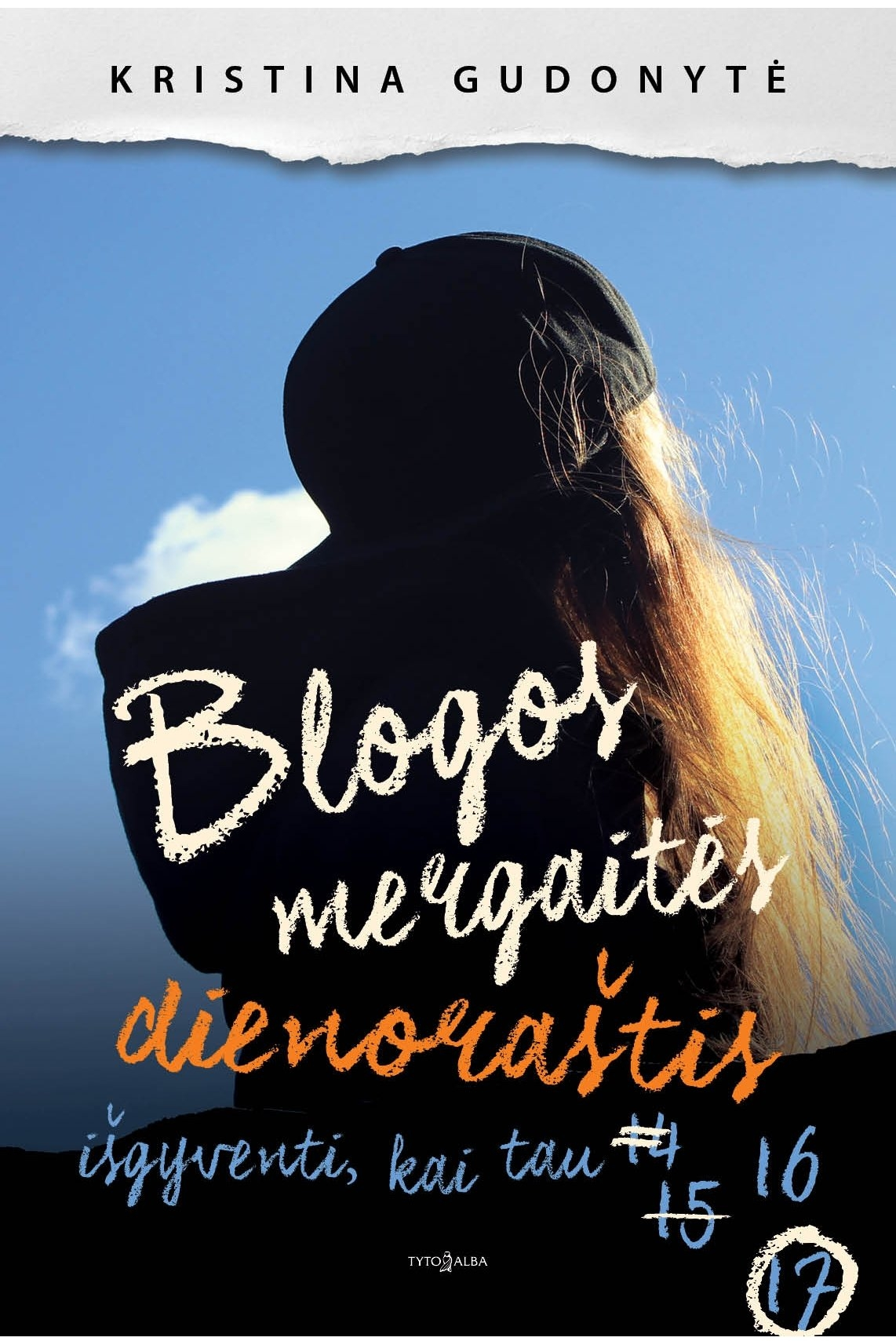 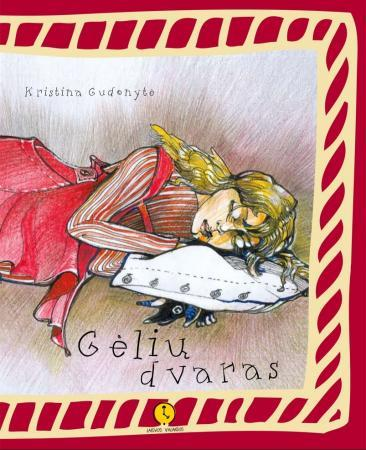 The best book of the year for teenagers 2009
„Ida from the garden of shadows“(LT. Ida iš šešėlių sodo)
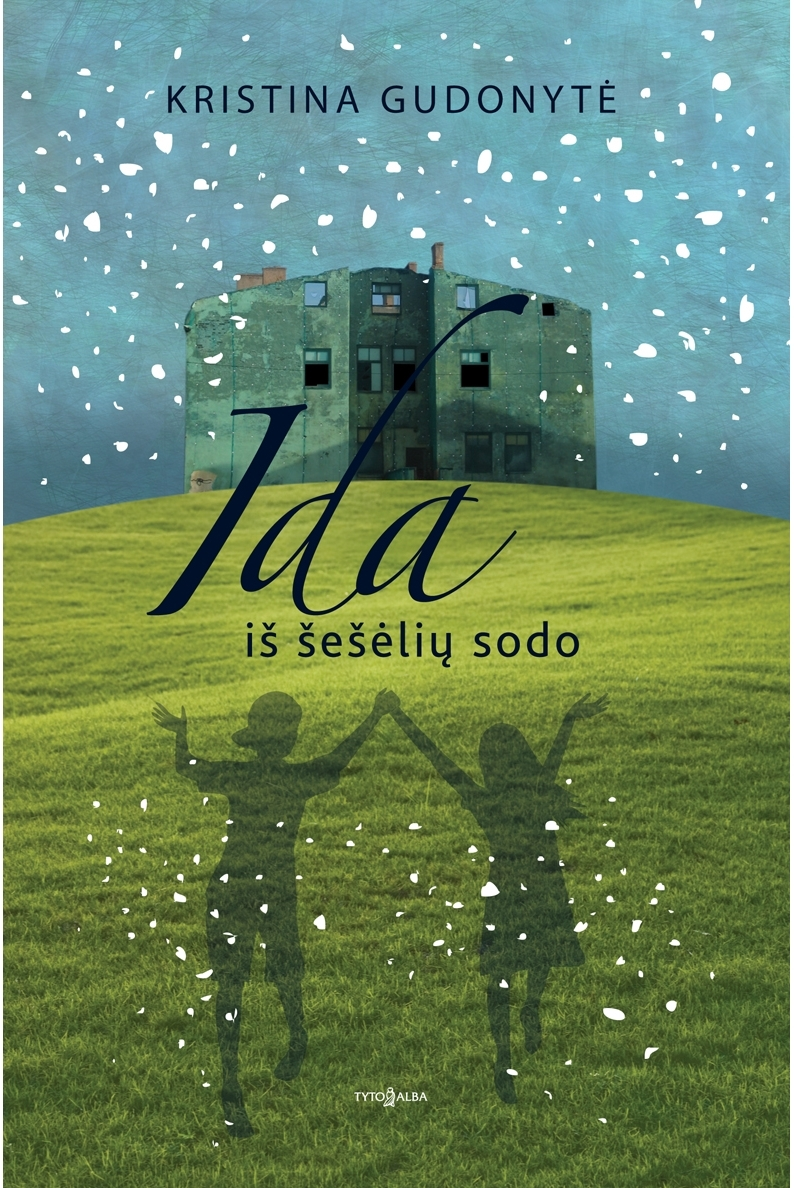 9
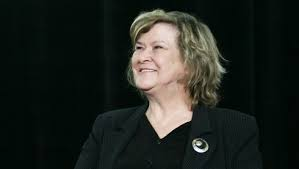 The best book of the year for teenagers 2012
thank you for your attention
This project has been funded with support from the European Commission under the Erasmus+ Programme. This publication reflects the views only of the author, and the Commission cannot be held responsible for any use which may be made of the information contained therein.